THE ROBERT BURNS ACADEMY
This week, we are going to learn to talk about our family with episode 5 of Coffee Break Spanish and Linguascope!
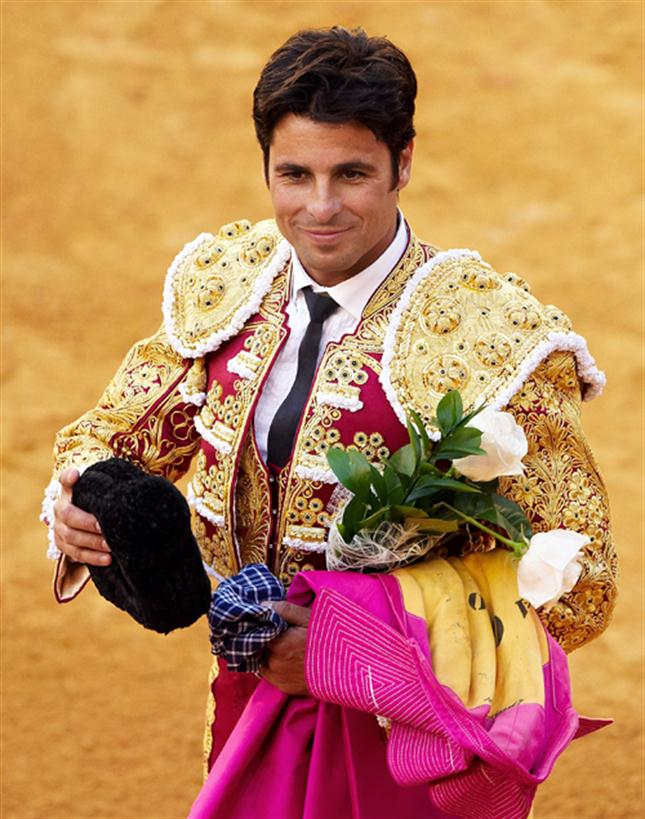 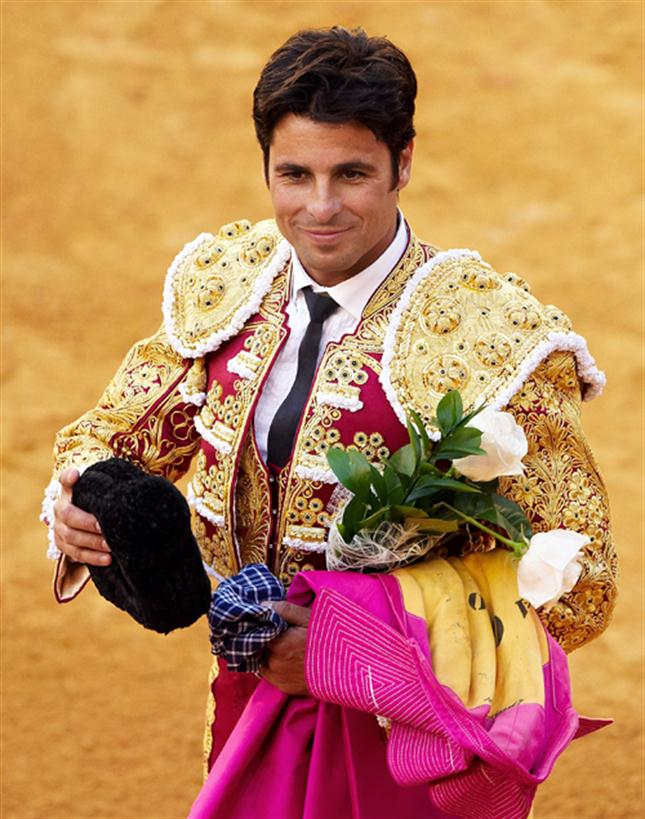 Mi familia
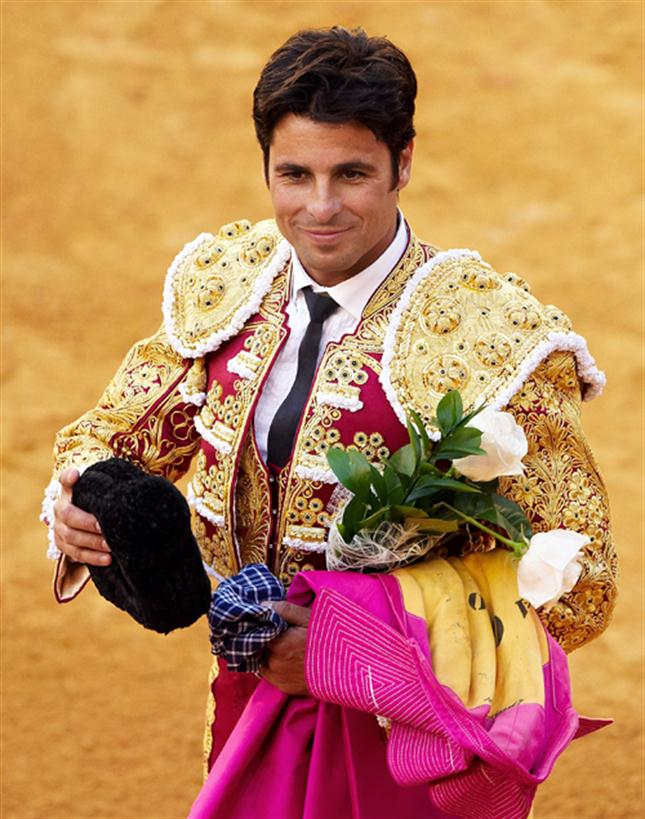 https://radiolingua.com/2008/11/lesson-05-coffee-break-spanish/
Click on the hyperlink. This will take you to the page. Then press play!
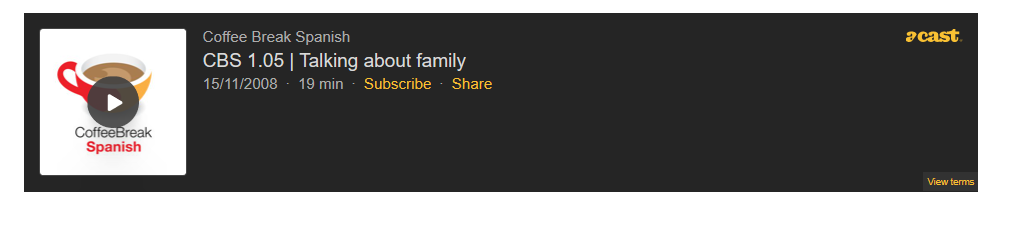 Mi familia
Now try saying these words for yourself!
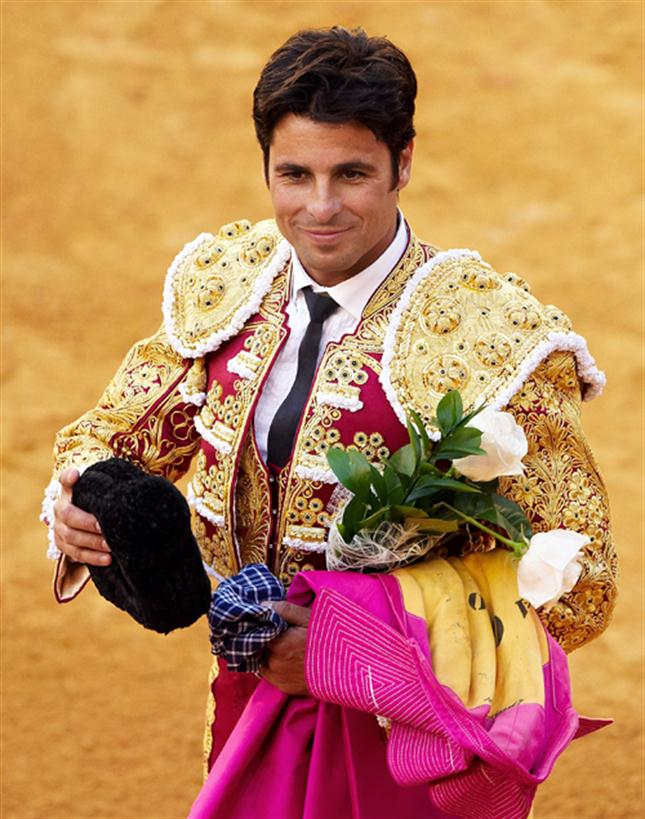 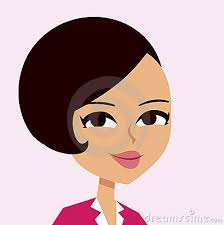 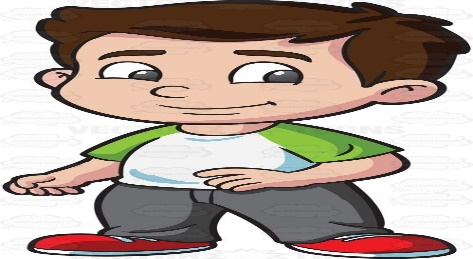 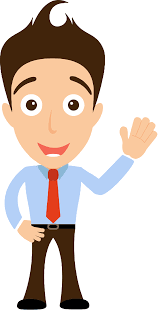 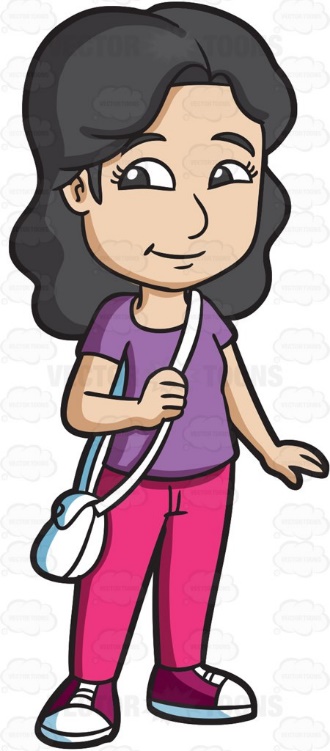 madre
padre
hermano
hermana
sister
brother
mother
father
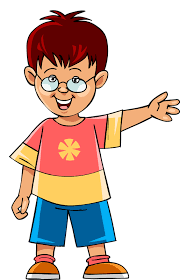 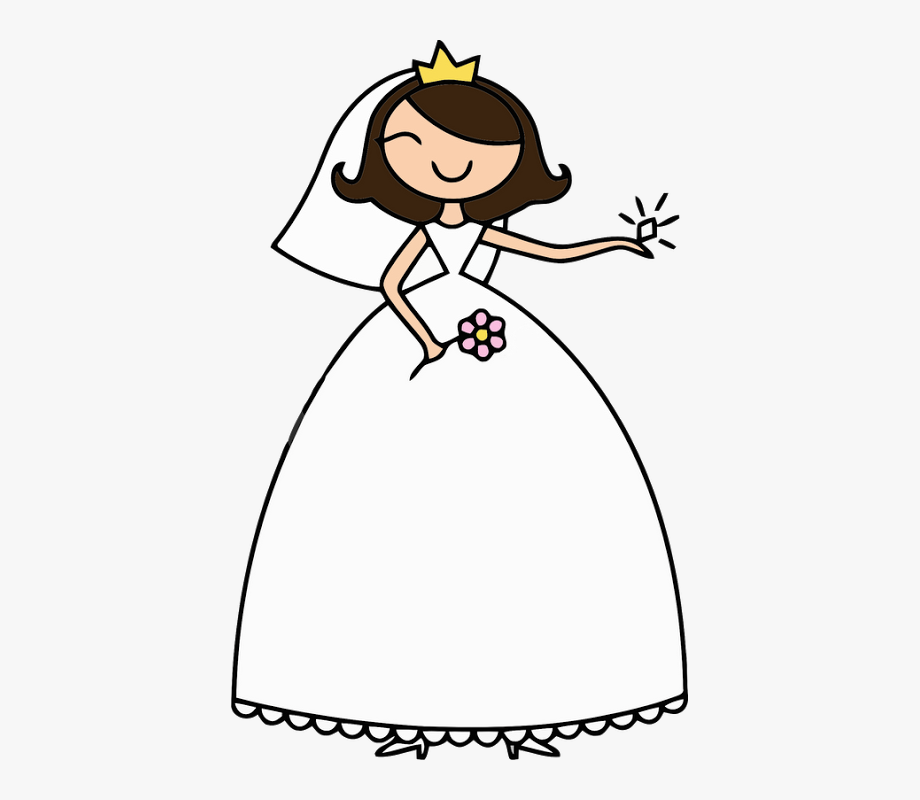 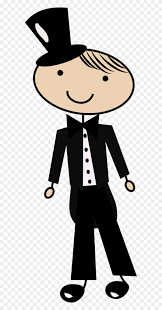 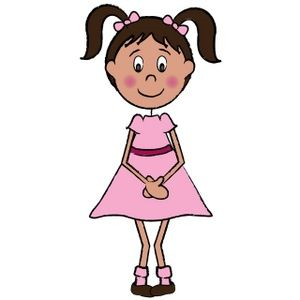 marido
hija
mujer
hijo
wife
husband
son
daughter
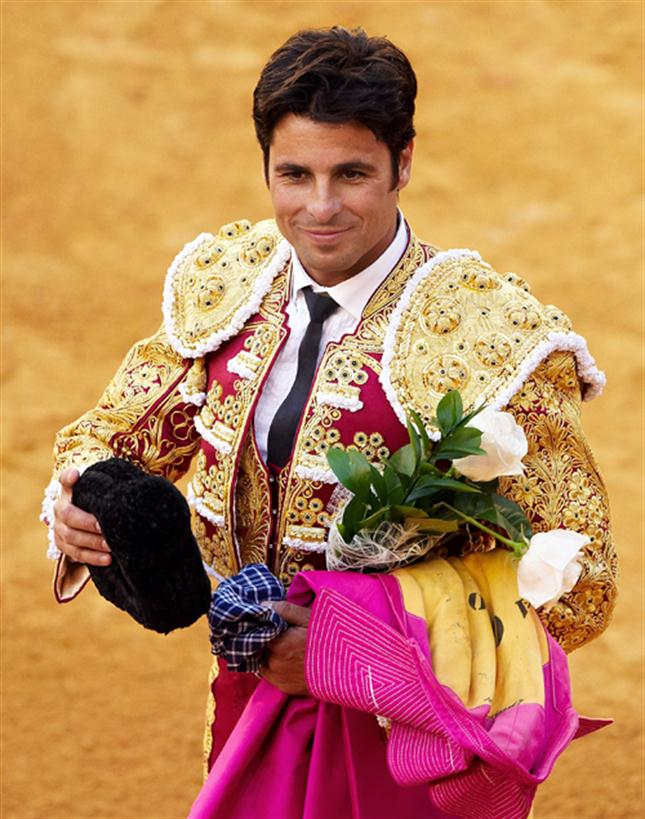 The word for “my” is very easy in Spanish. It is “mi” (pronounced “me”)
Mi hermano
My brother
My mother
Mi madre
My mother and my father
Mi madre y mi padre
Introducing people
We are now going to learn how to introduce masculine members of our family!
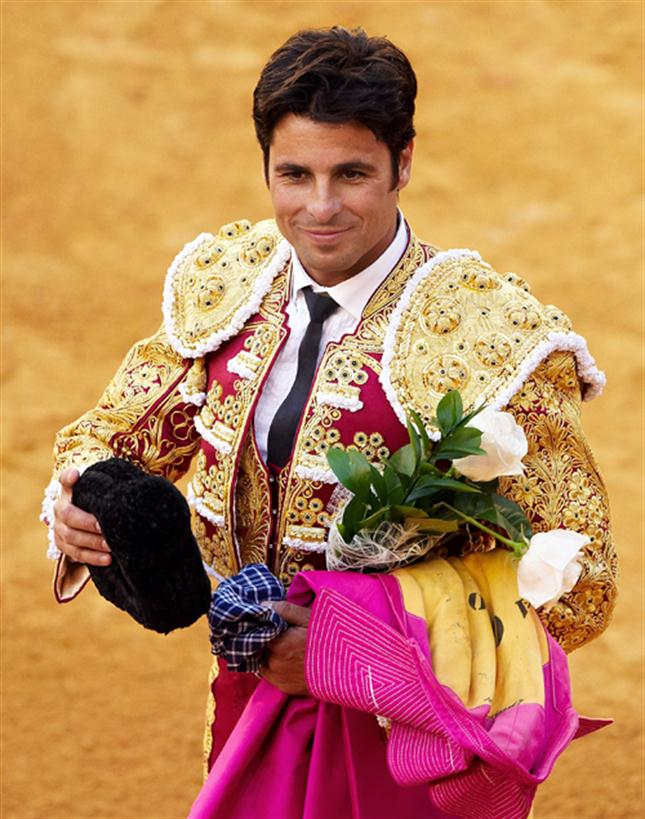 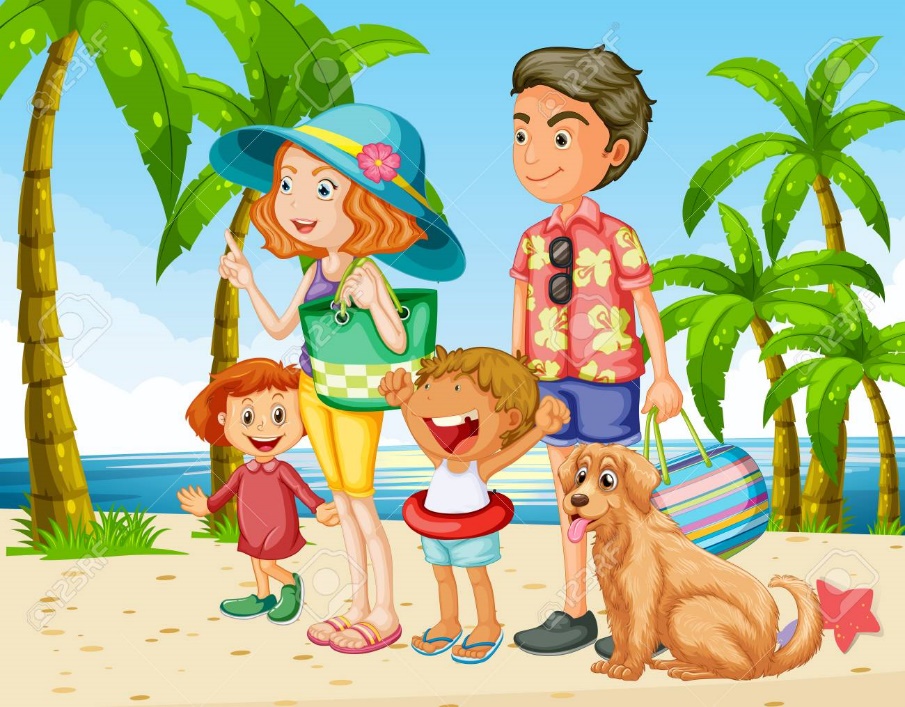 This is my brother
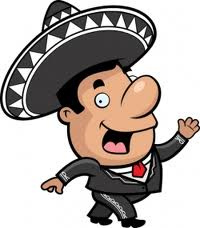 Este es mi hermano
Este es mi padre
This is my dad
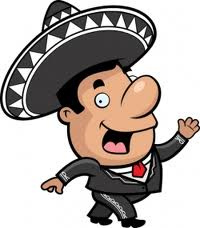 Introducing people
We are now going to learn how to introduce feminine members of our family!
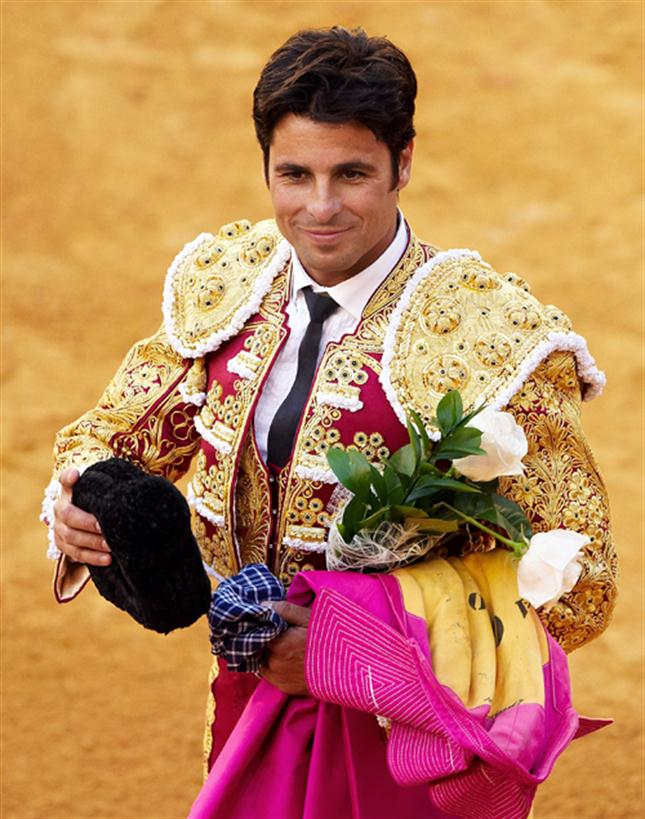 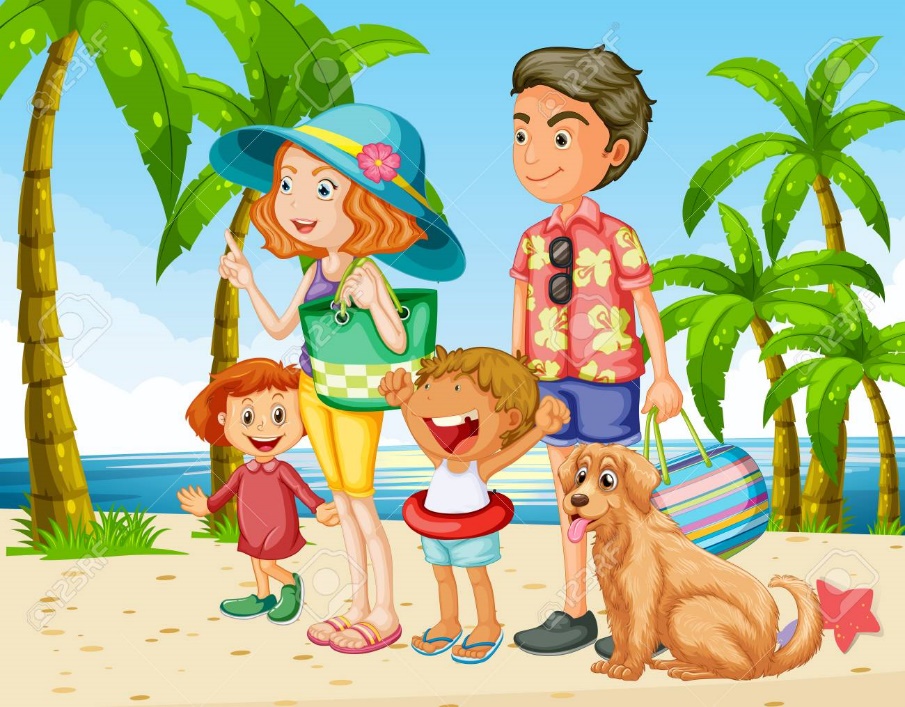 This is my sister
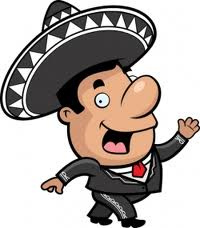 Esta es mi hermana
This is my mum
Esta es mi madre
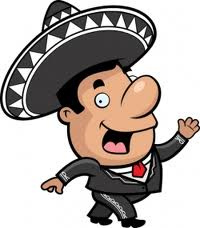 Saying what people are called
Se llama  means both “He is called” and “She is called”
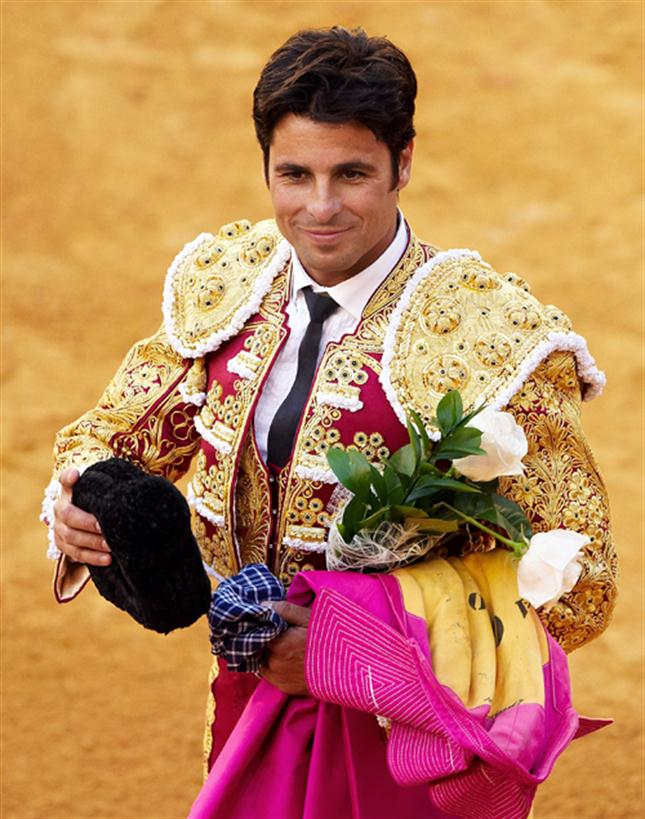 This is my son. He is called Pablo
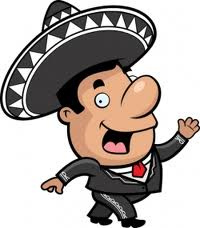 Este es mi hijo. Se llama Pablo
This is my mum. She is called Carmen
Esta es mi madre. Se llama Carmen
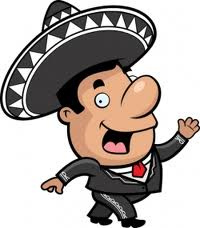 Copy the vocabulary on the next slides into your jotter
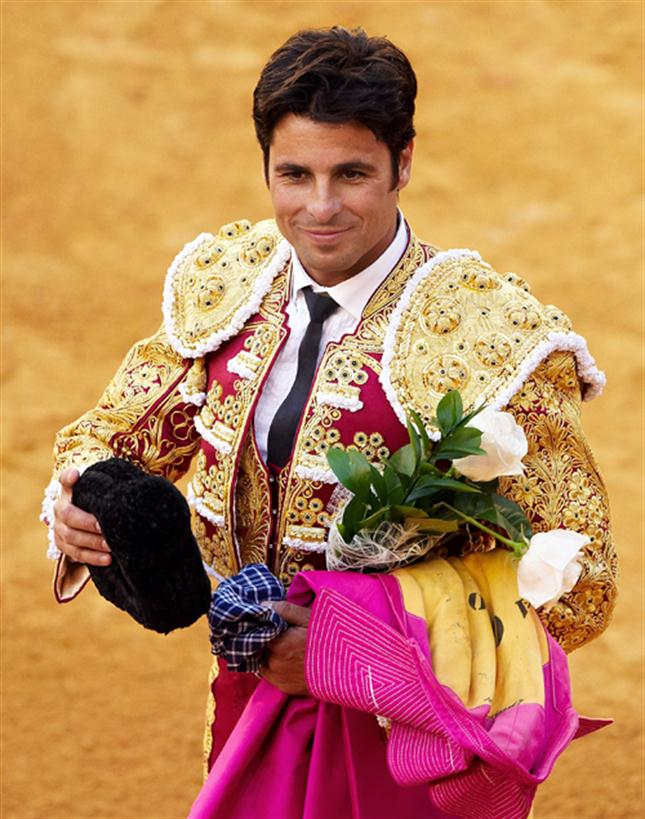 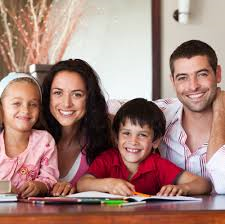 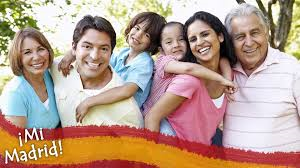 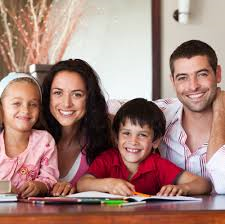 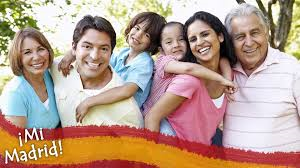 Copy and Complete these sentences with either ESTE or ESTA. Then check your answers! Write what they mean in English as well!
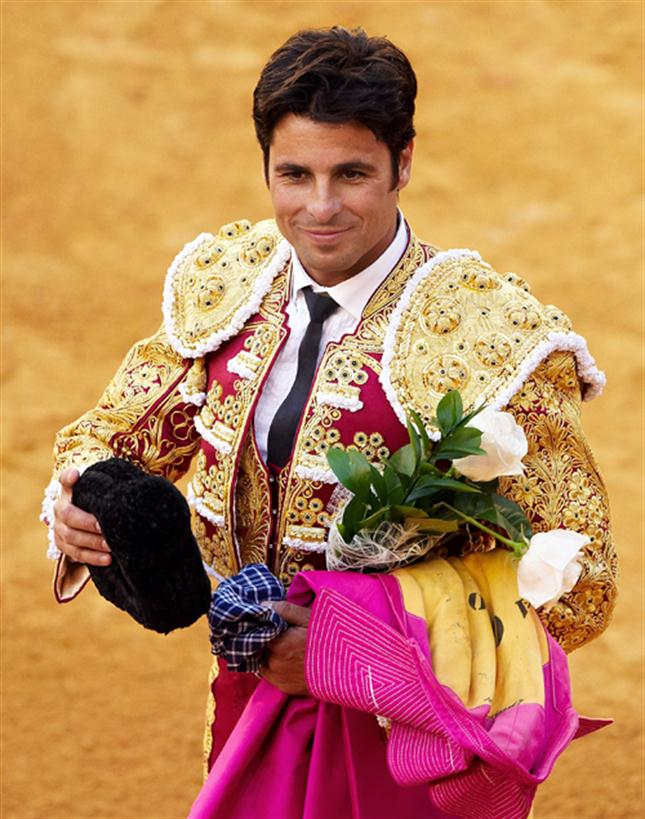 Este es mi hermano. Se llama Tomás
Esta es mi mujer. Se llama Teresa
Este es mi hijo. Se llama Marcos
Esta es mi hermana. Se llama Sol
Esta es mi hija. Se llama Ana
Este es mi marido. Se llama Felipe
MIXED UP MANUEL
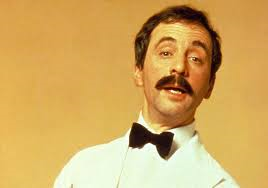 These sentences are all mixed up! Copy them and put the words in the correct order! Then check your answers!
MI HERMANO SE LLAMA CARLOS
ESTA ES MI HERMANA
ESTE ES MI MARIDO
MI MUJER SE LLAMA TERESA
MI HIJO SE LLAMA PABLO
MI SE HERMANO CARLOS LLAMA
MI ES HERMANA ESTA
MARIDO ESTE MI ES
LLAMA TERESA MI SE MUJER
PABLO LLAMA MI HIJO SE
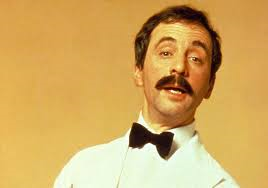 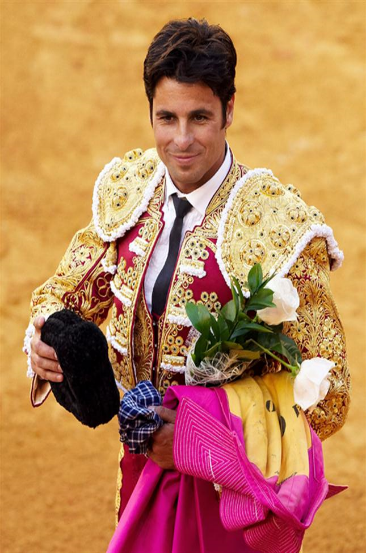 In Spanish there are 3 words for “the”
El is used with masculine words
La is used with feminine words
Los is used with plural words